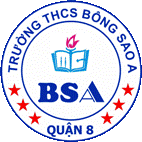 LIỆT KÊ
I. THẾ NÀO LÀ PHÉP LIỆT KÊ ?
1. Bên cạnh ngài, mé tay trái, bát yến hấp đường phèn... tráp đồi mồi chữ
     nhật để mở, trong ngăn bạc đầy những trầu vàng, cau đậu, rễ tía...
2. Ông em trồng nhiều loại cây nào là : cam, xoài, mận, bưởi...
Liệt kê : sắp xếp liên tiếp các từ, cụm từ cùng loại.

Mục đích : diễn đạt đầy đủ, sâu sắc các khía cạnh.
II. CÁC KIỂU LIỆT KÊ
1a. Toàn thể dân tộc VN quyết đem tất cả tinh thần, lực lượng, tính mạng,
       của cải để giữ vững quyền tự do, độc lập.
 Đẳng lập
1b. Toàn thể dân tộc VN quyết đem tất cả tinh thần và lực lượng, 
        tính mạng và của cải để giữ vững quyền tự do, độc lập.
1b. Toàn thể dân tộc VN quyết đem tất cả tinh thần và lực lượng, 
        tính mạng và của cải để giữ vững quyền tự do, độc lập.
 Từng cặp bổ sung
II. CÁC KIỂU LIỆT KÊ
2a. Tre, nứa, trúc, mai, vầu mấy chục loại khác nhau,...
2a. Nứa, vầu, trúc, mai, tre mấy chục loại khác nhau,...
2a. Mai, nứa, tre, vầu, trúc mấy chục loại khác nhau,...
2b. TV của chúng ta phản ánh sự hình thành và trưởng thành của XH VN...
2b. TV của chúng ta phản ánh sự trưởng thành và hình thành của XH VN...
II. CÁC KIỂU LIỆT KÊ
LIỆT KÊ
XÉT THEO Ý NGHĨA
XÉT THEO CẤU TẠO
LIỆT KÊ
KHÔNG
TĂNG TIẾN
LIỆT KÊ
KHÔNG THEO
TỪNG CẶP
LIỆT KÊ
TĂNG TIẾN
LIỆT KÊ
THEO
TỪNG CẶP
có dấu PHẨY
nhỏ -> lớn
thấp -> cao
cái nào đứng trước
cũng được
có từ VÀ